LOGO
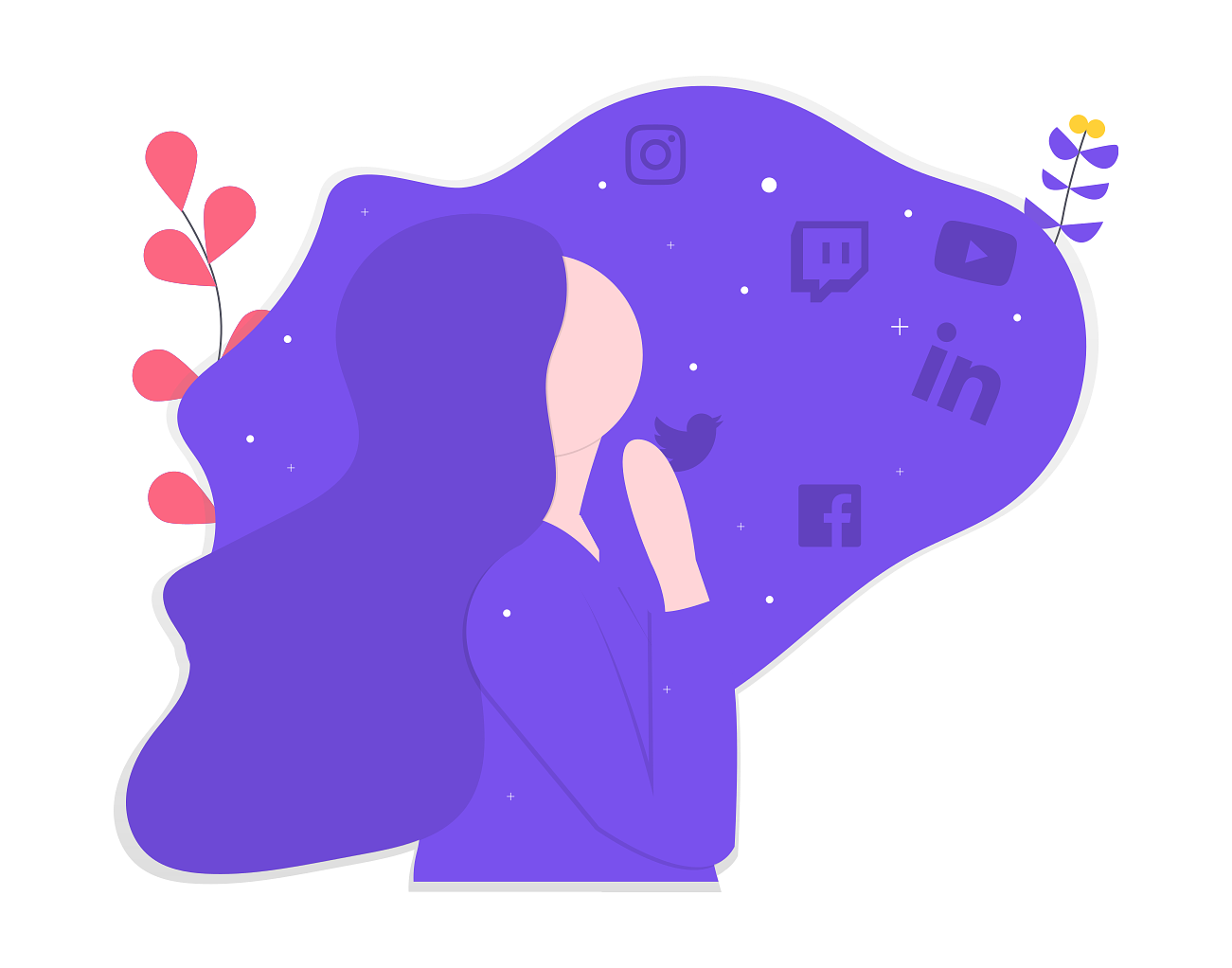 Best PPT templates
The user can demonstrate on a projector or computer, or print the presentation and make it into a film to be used in a wider field
JPPPT.COM
https://www.freeppt7.com
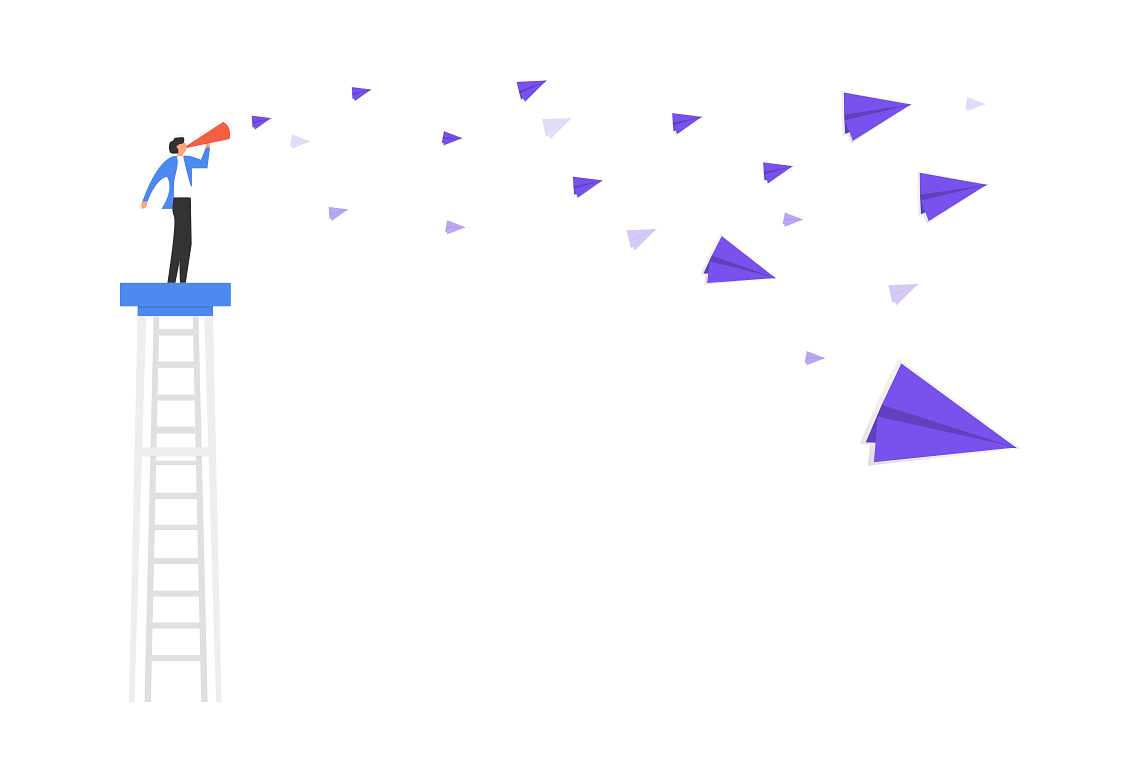 The first part
Part FOUR
The second part
Part III
The user can demonstrate on a projector or computer, or print the presentation and make it into a film to be used in a wider field
The user can demonstrate on a projector or computer, or print the presentation and make it into a film to be used in a wider field
The user can demonstrate on a projector or computer, or print the presentation and make it into a film to be used in a wider field
The user can demonstrate on a projector or computer, or print the presentation and make it into a film to be used in a wider field
CONTENT
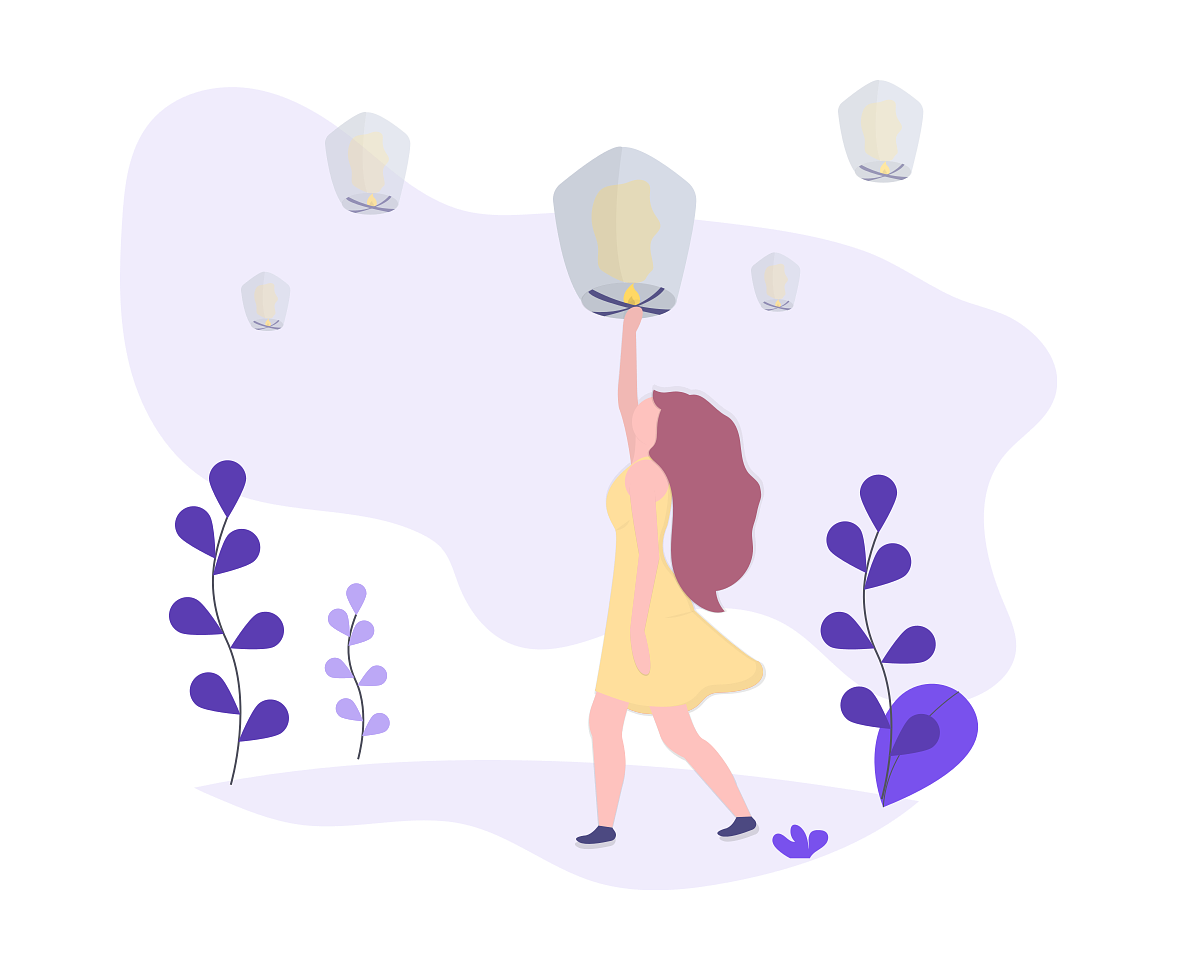 The first part
PART ONE
Enter your text description Enter your text description Enter your text description Enter your text description Enter your text description enter your text description
The user can demonstrate on a projector or computer.or presentation and make it film to be used in a wider field.
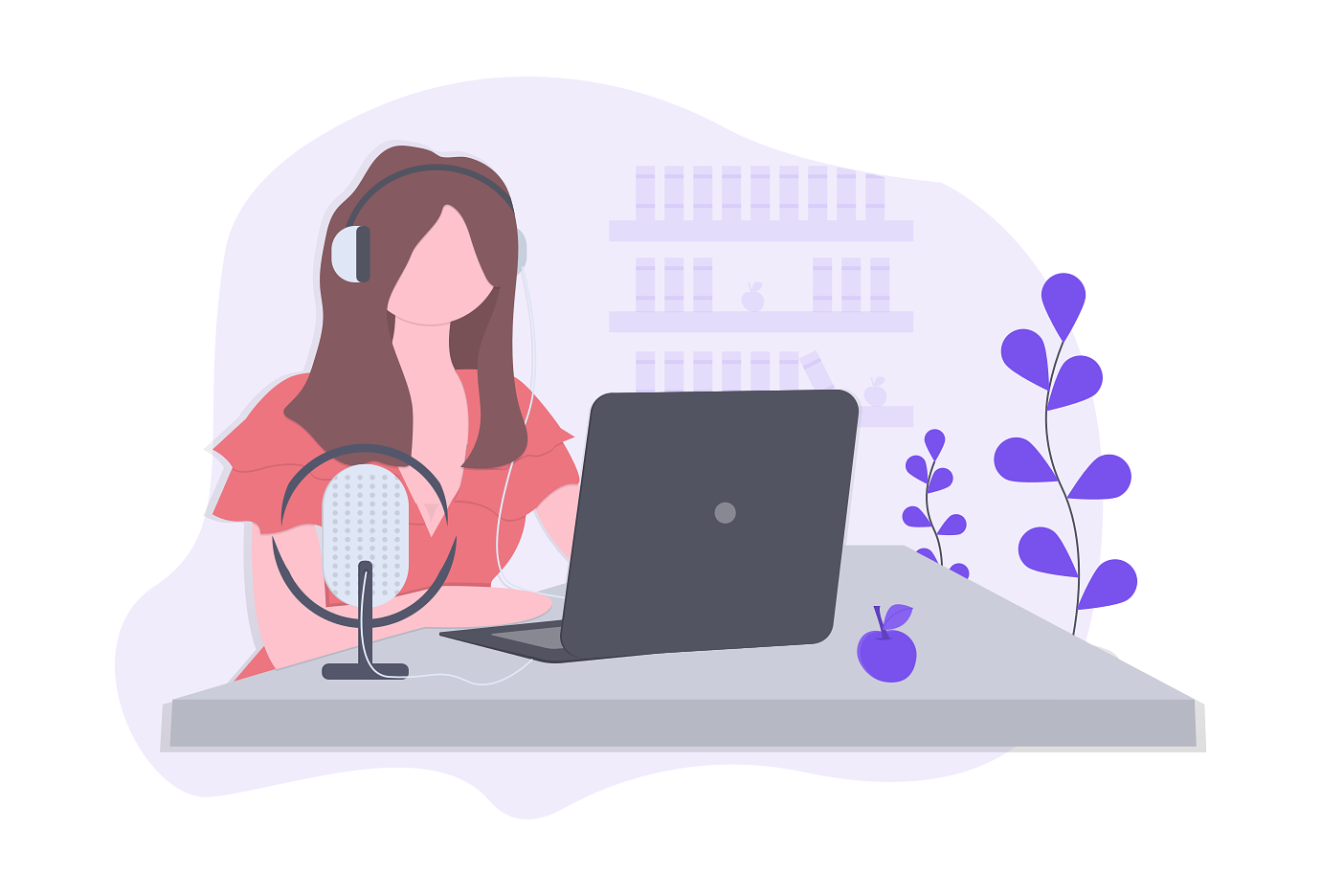 The title text is added
The user can demonstrate on a projector or computer, or print the presentation and make it into a filmThe user can demonstrate on a projector or computer, or print the presentation and make it into a filmThe user can demonstrate on a projector or computer, or print the presentation and make it into a film
Text added
Text added
Text added
Enter the title
print the presentation and make it into a film a wider field
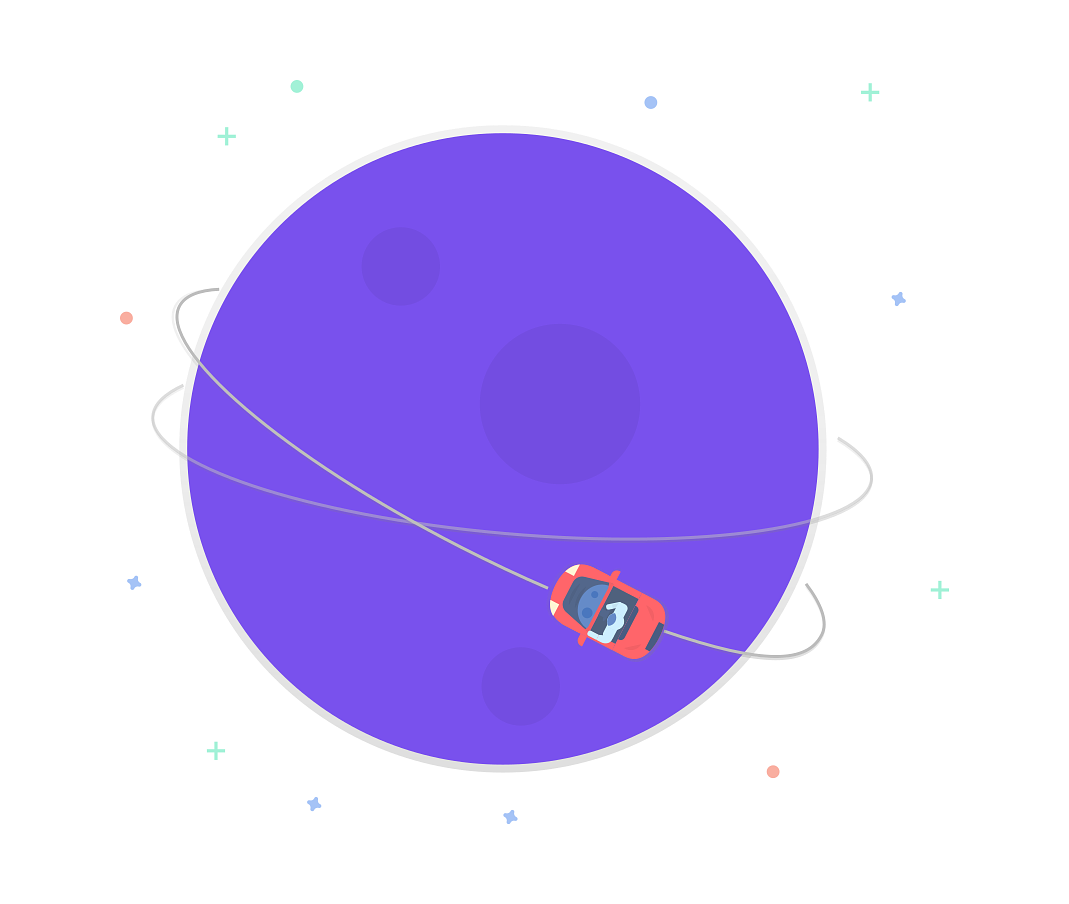 The title text is added
The title text is added
The title text is added
The title text is added
The user can demonstrate on a projector or computer, or presentation and make it film to be used in a wider field
The user can demonstrate on a projector or computer, or presentation and make it film to be used in a wider field
The user can demonstrate on a projector or computer, or presentation and make it film to be used in a wider field
The user can demonstrate on a projector or computer, or presentation and make it film to be used in a wider field
Enter the title
print the presentation and make it into a film a wider field
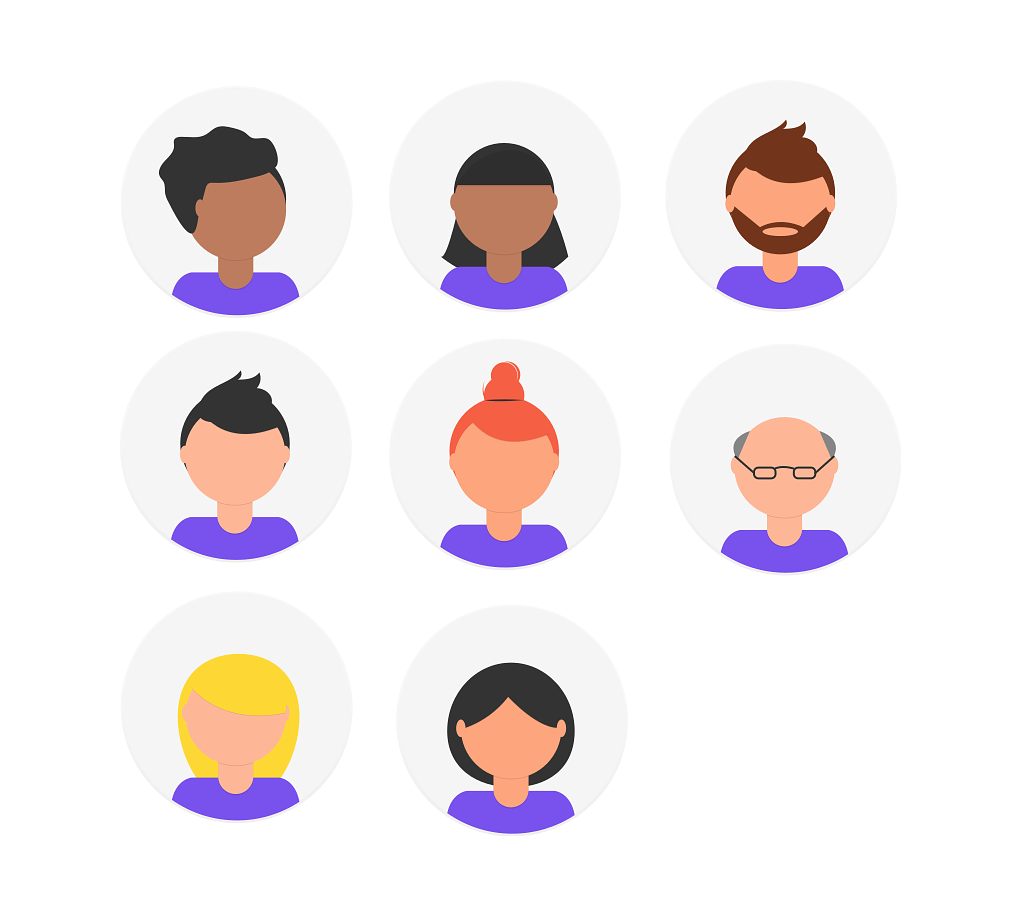 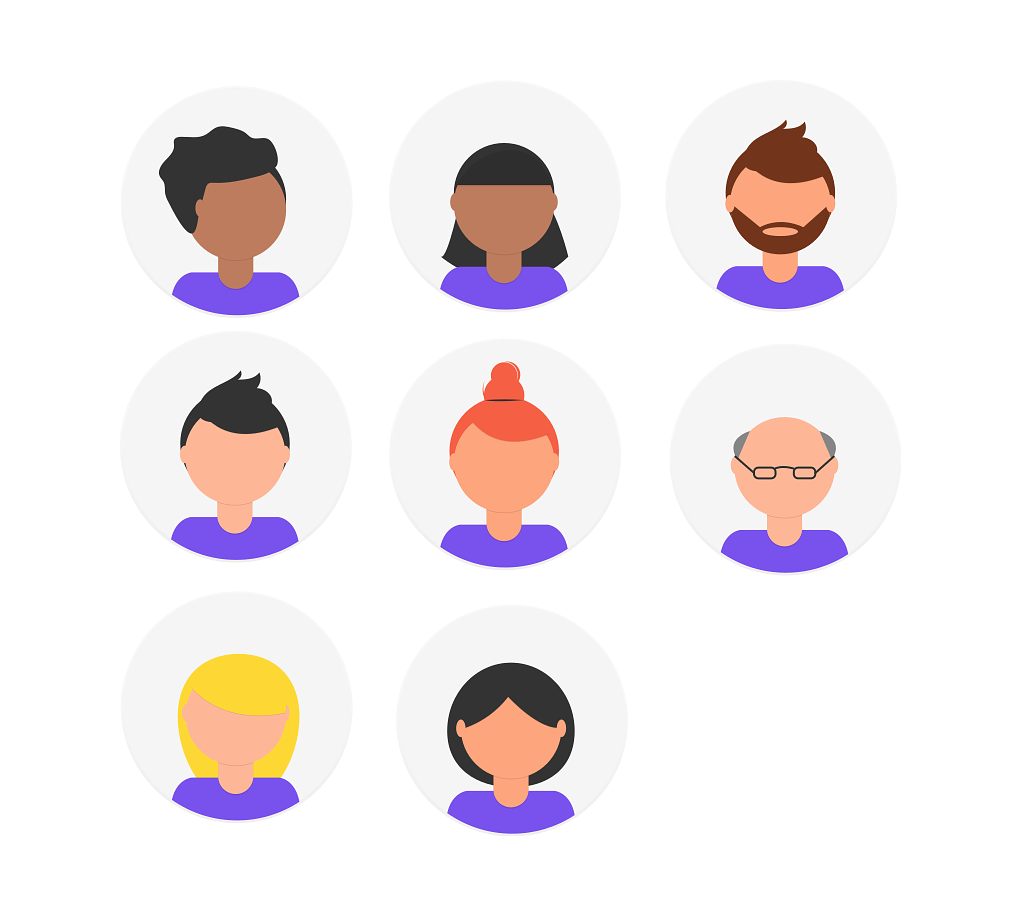 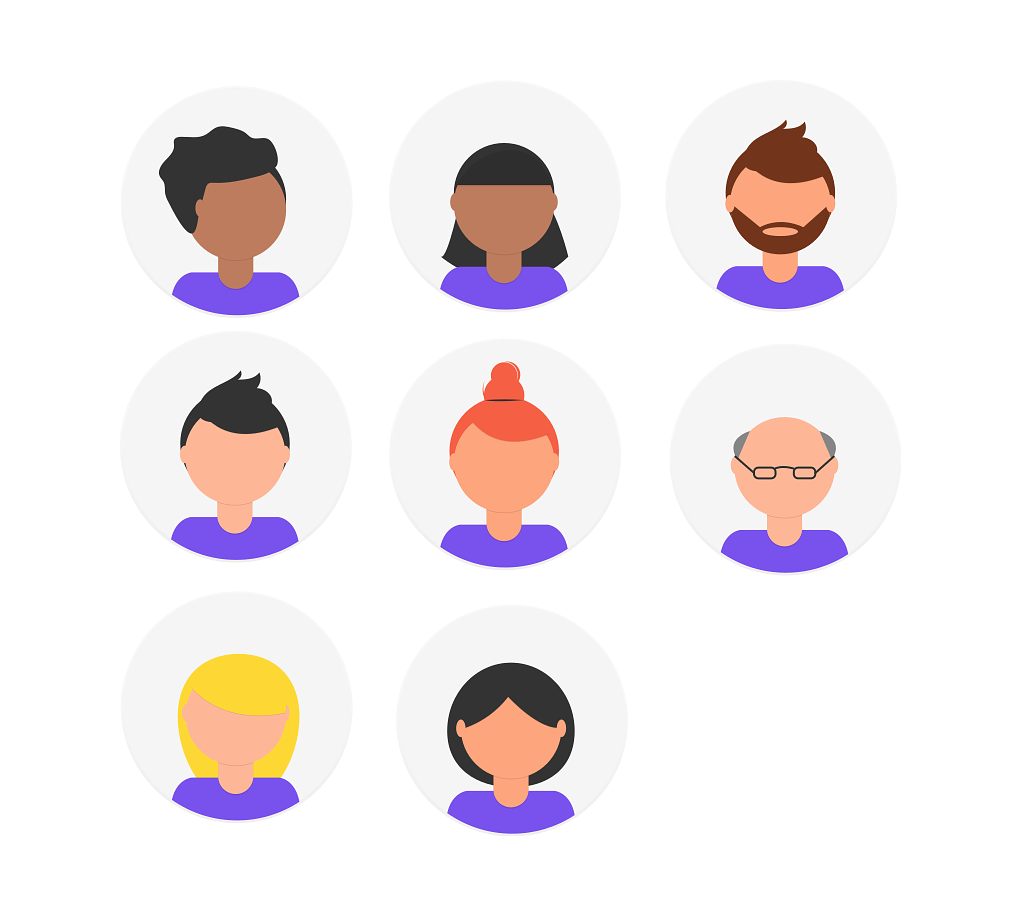 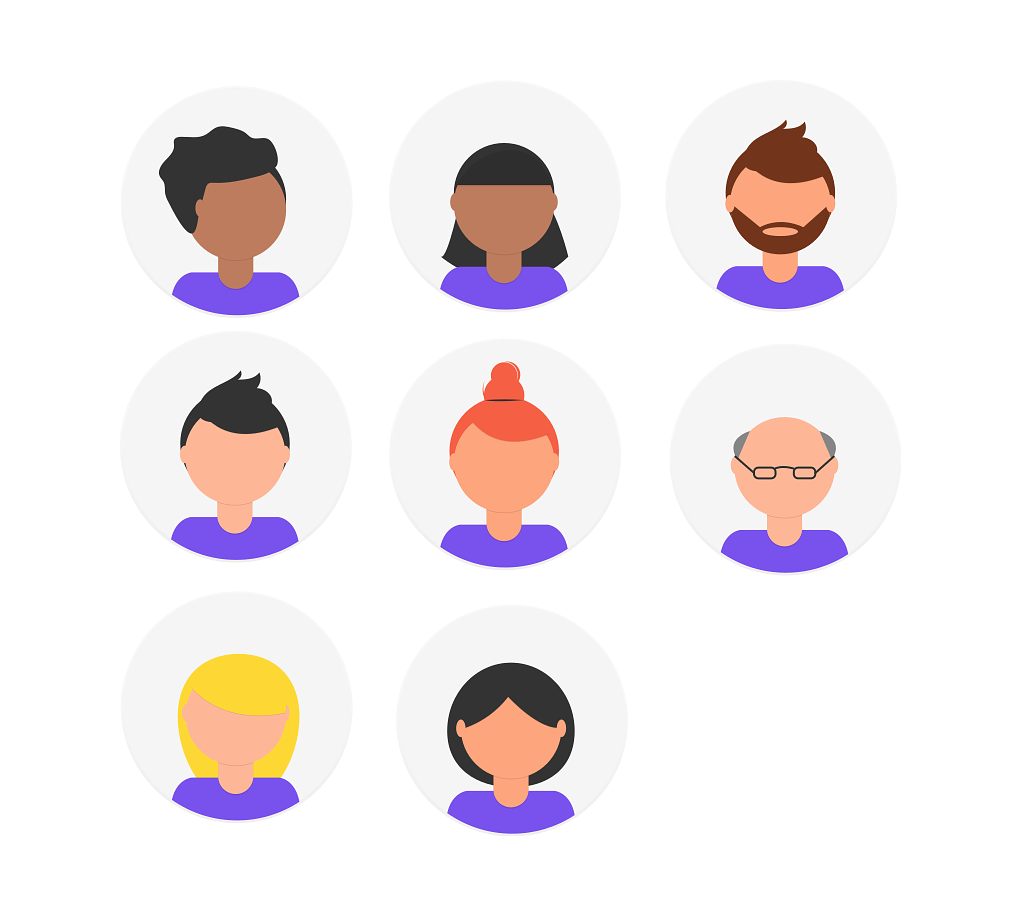 The title text is added
The title text is added
The title text is added
The title text is added
The user can demonstrate on a projector or computer, or presentation and make it film to be used in a wider field
The user can demonstrate on a projector or computer, or presentation and make it film to be used in a wider field
The user can demonstrate on a projector or computer, or presentation and make it film to be used in a wider field
The user can demonstrate on a projector or computer, or presentation and make it film to be used in a wider field
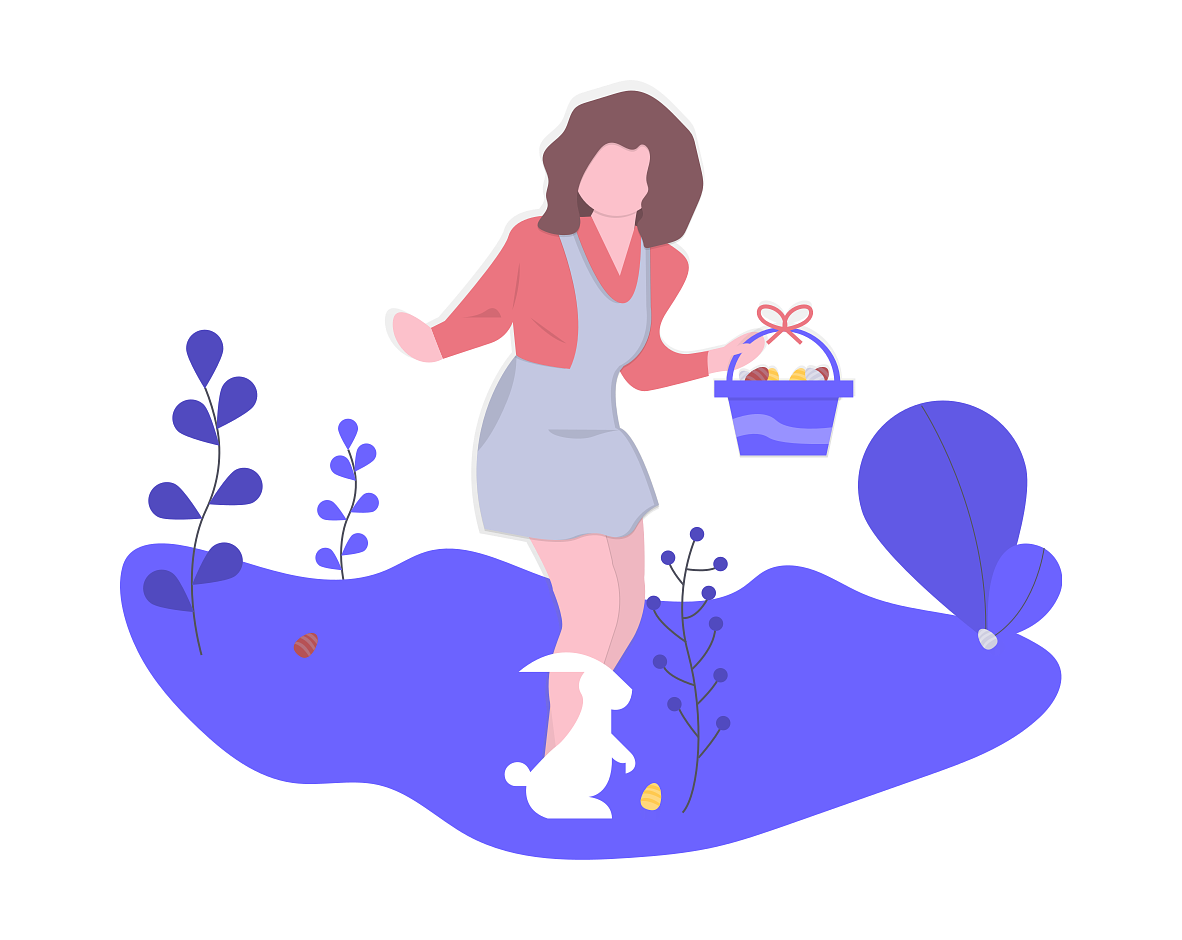 The second part
PART TWO
Enter your text description Enter your text description Enter your text description Enter your text description Enter your text description enter your text description
The user can demonstrate on a projector or computer.or presentation and make it film to be used in a wider field.
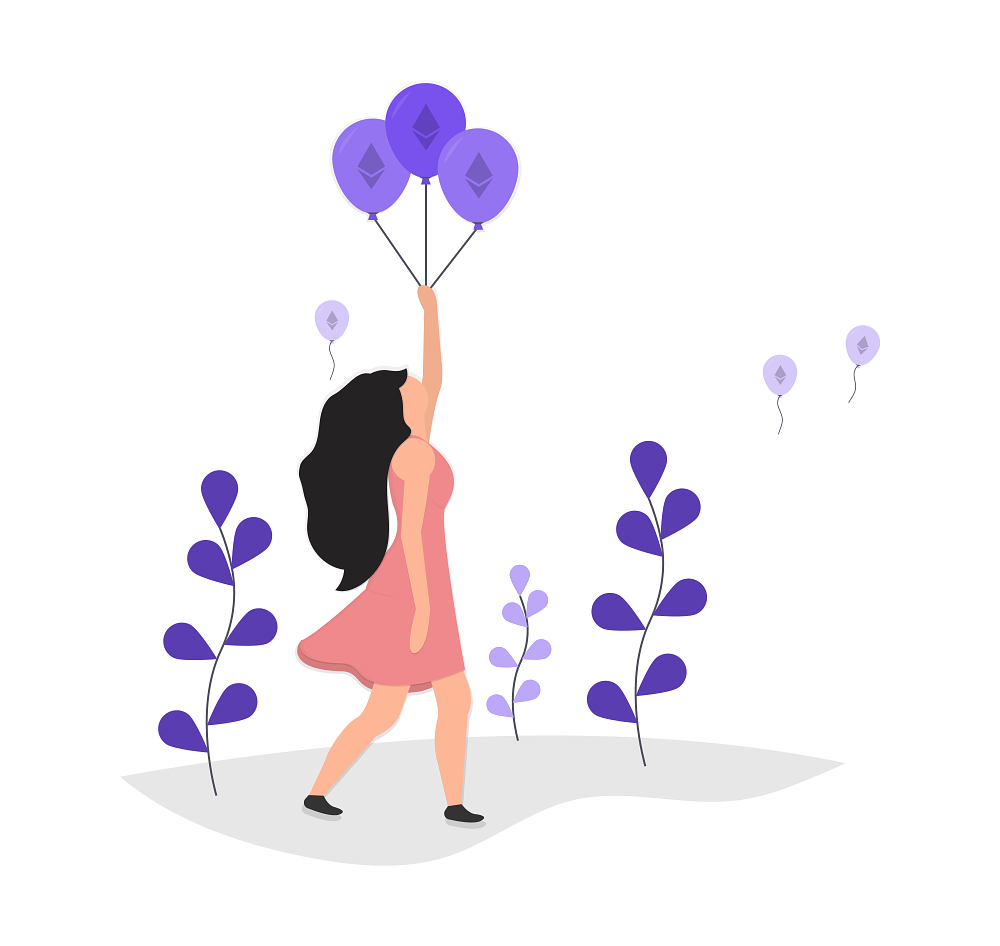 Click to add a title
After you've typed your content here, or by copying your text, select Paste in this box and choose to keep only the text
Click to add a title
After you've typed your content here, or by copying your text, select Paste in this box and choose to keep only the text
Click to add a title
After you've typed your content here, or by copying your text, select Paste in this box and choose to keep only the text
Click to add a title
After you've typed your content here, or by copying your text, select Paste in this box and choose to keep only the text
Enter the title
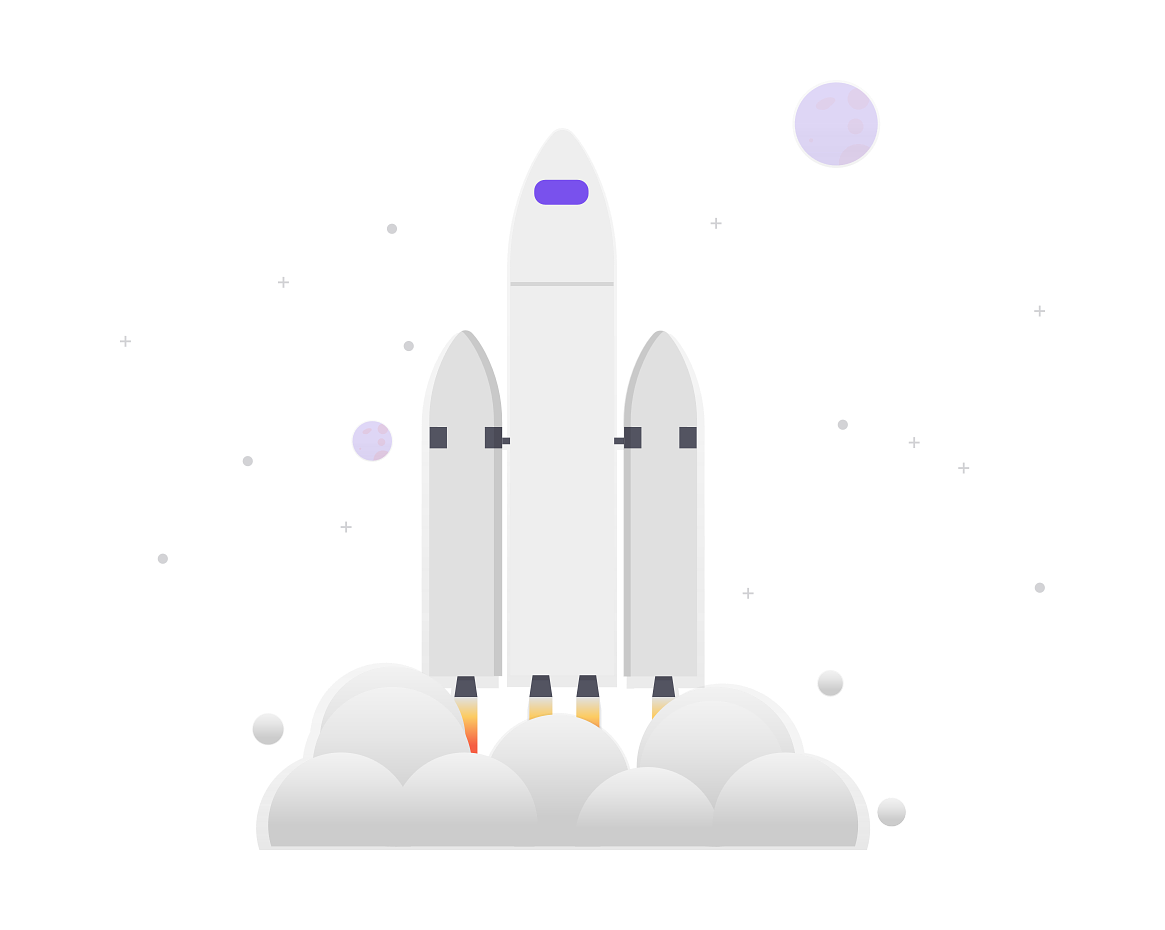 print the presentation and make it into a film a wider field
The title text is added
The title text is added
The title text is added
The title text is added
print the presentation and make it film to be used in a wider field
print the presentation and make it film to be used in a wider field
print the presentation and make it film to be used in a wider field
print the presentation and make it film to be used in a wider field
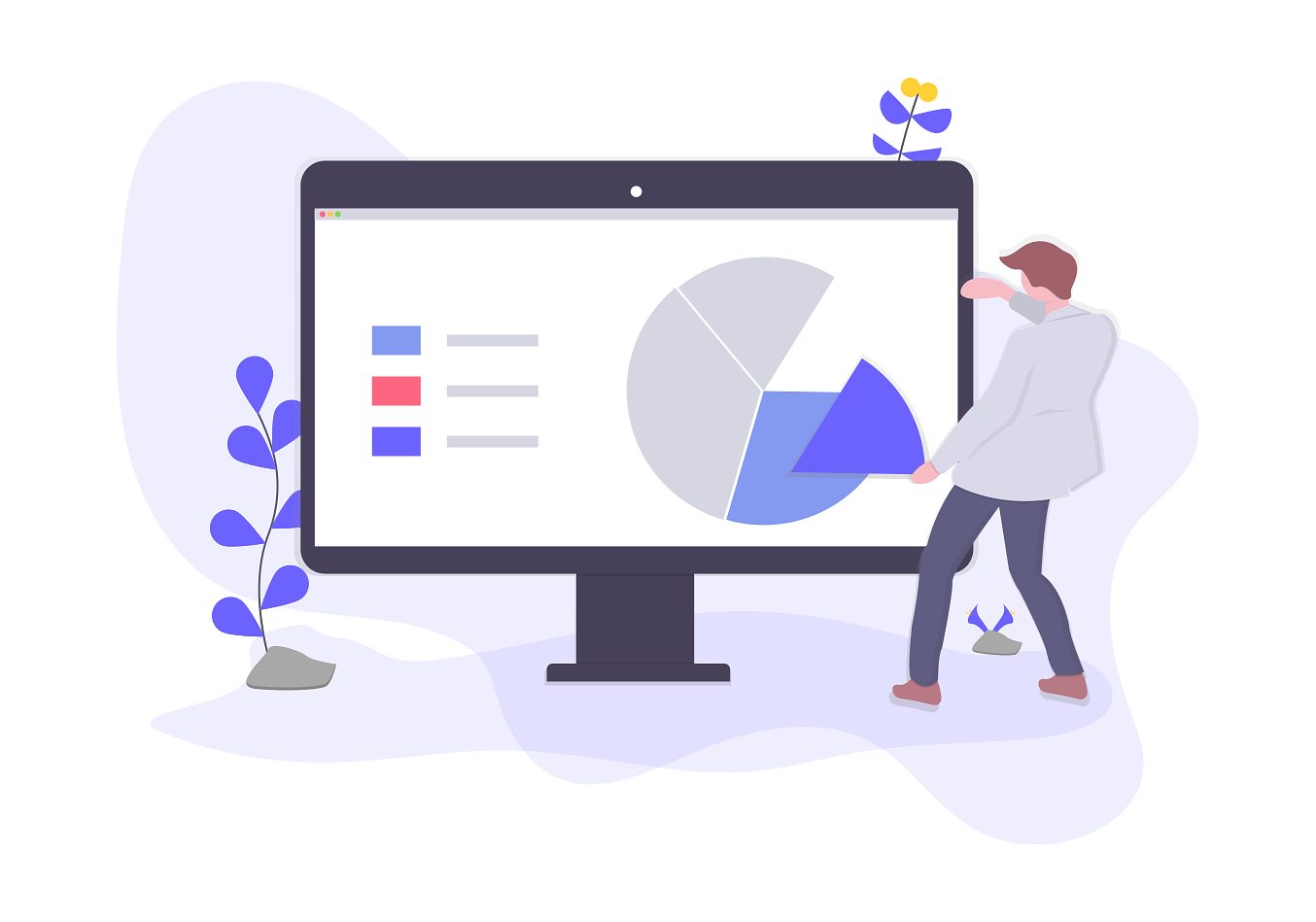 The title text is added
The title text is added
print the presentation and make it film to be used in a wider field
print the presentation and make it film to be used in a wider field
52
38
%
%
Enter the title
print the presentation and make it into a film a wider field
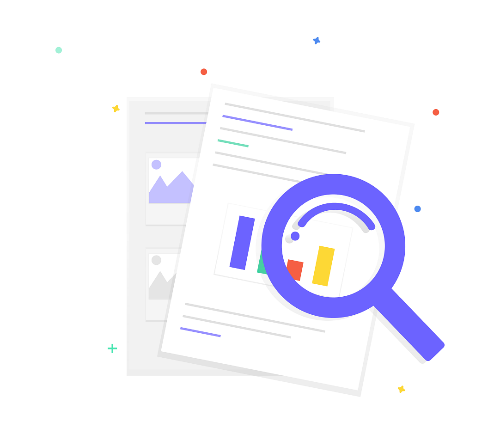 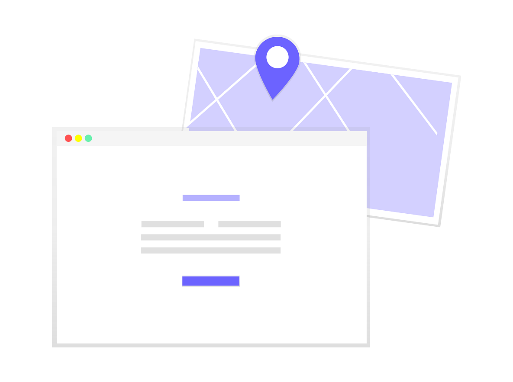 The title text
The title text
The title text
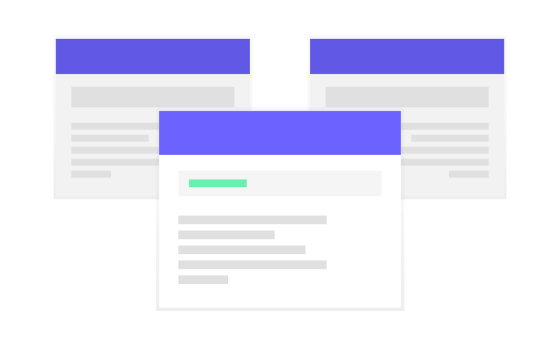 The user can demonstrate on a projector or computer, or presentation and make it film to be used in a wider field
The user can demonstrate on a projector or computer, or presentation and make it film to be used in a wider field
The user can demonstrate on a projector or computer, or presentation and make it film to be used in a wider field
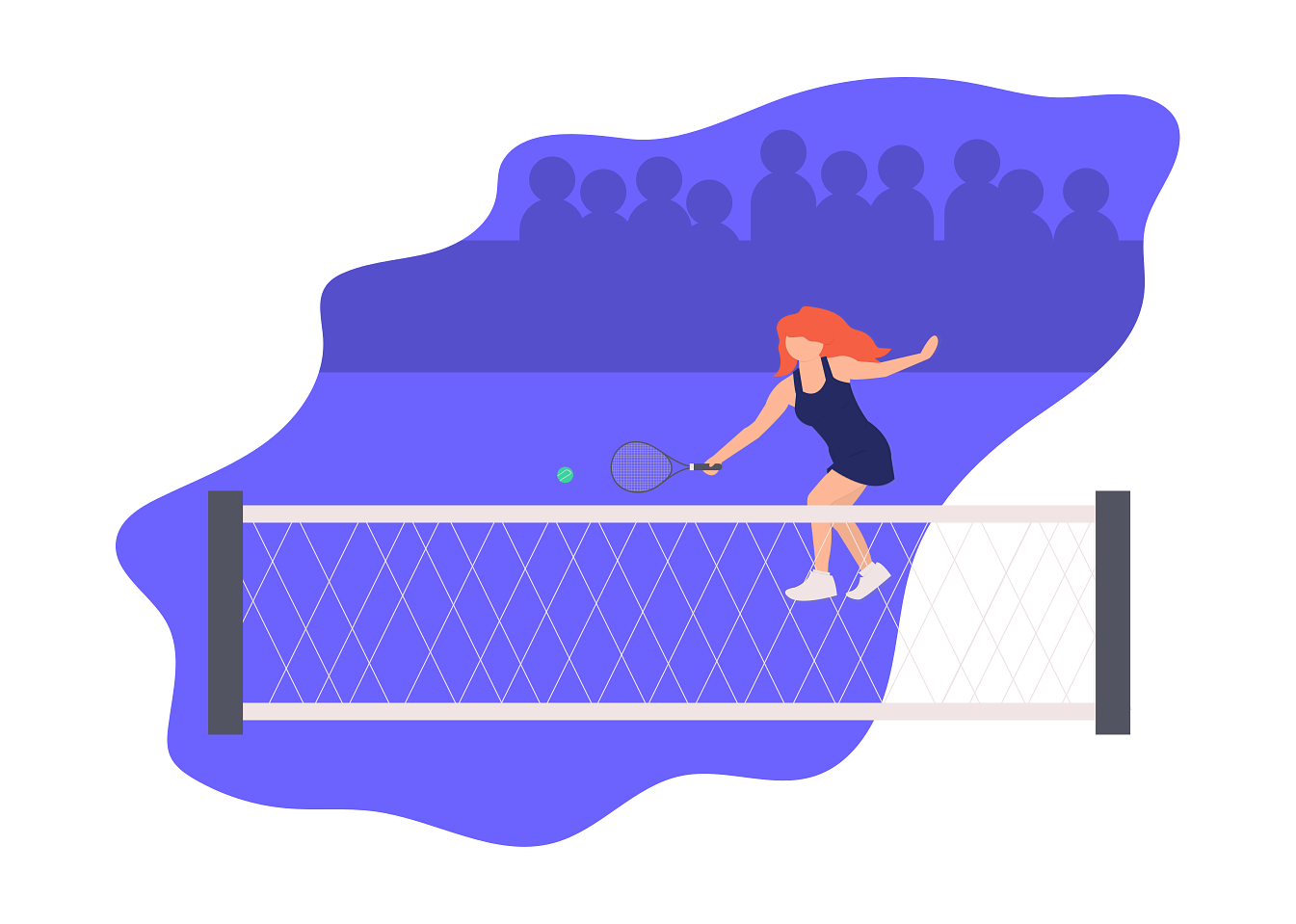 Part III
PART THREE
Enter your text description Enter your text description Enter your text description Enter your text description Enter your text description enter your text description
The user can demonstrate on a projector or computer.or presentation and make it film to be used in a wider field.
Enter the title
print the presentation and make it into a film a wider field
Click to add a title
Click to add a title
Click to add a title
Click to add a title
Click to add a title
Click to add a title
After you've typed your content here, or by copying your text, select Paste in this box and choose to keep only the text
After you've typed your content here, or by copying your text, select Paste in this box and choose to keep only the text
After you've typed your content here, or by copying your text, select Paste in this box and choose to keep only the text
After you've typed your content here, or by copying your text, select Paste in this box and choose to keep only the text
After you've typed your content here, or by copying your text, select Paste in this box and choose to keep only the text
After you've typed your content here, or by copying your text, select Paste in this box and choose to keep only the text
Enter the title
print the presentation and make it into a film a wider field
Enter your text description Enter your text description Enter your text description Enter your text description
Enter your text description Enter your text description Enter your text description Enter your text description
Enter your text description Enter your text description Enter your text description Enter your text description
Enter your text description Enter your text description Enter your text description Enter your text description
design
design
design
design
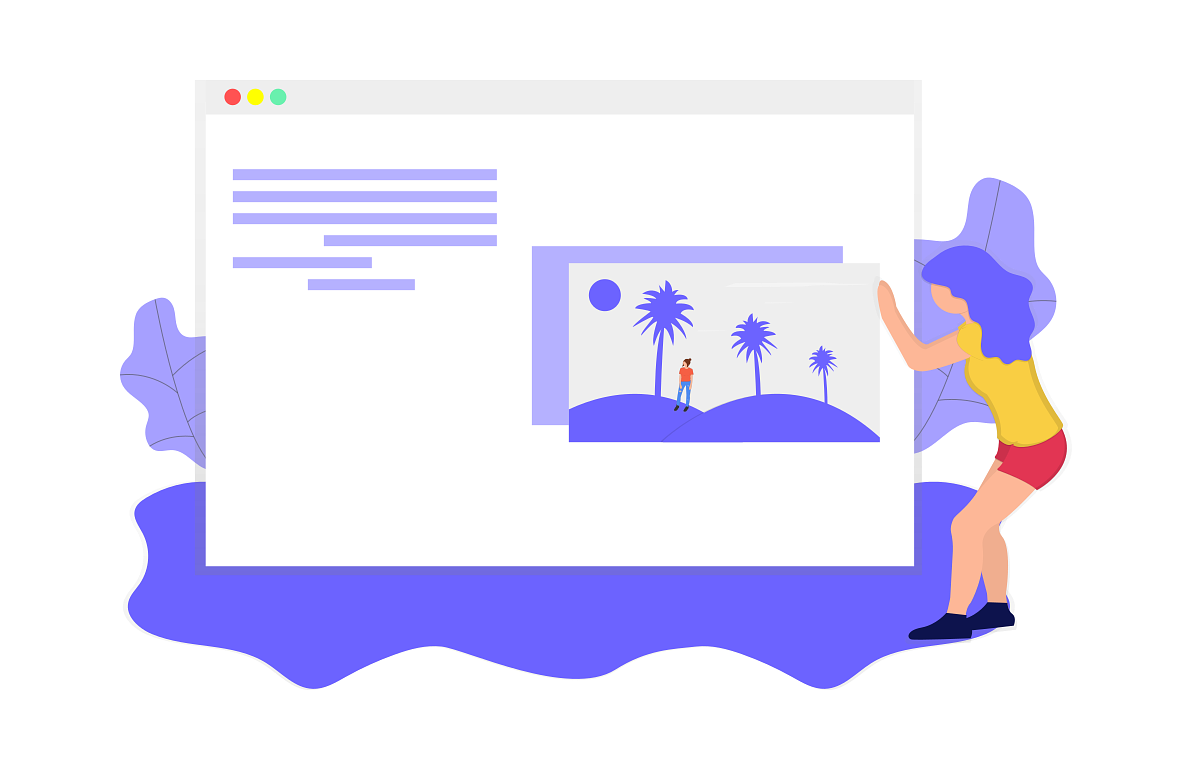 The title text is added
After you've typed your content here, or by copying your text, select Paste in this box and choose to keep only the text
The user can demonstrate on a projector or computer, or print the presentation and make it into a filmThe user can demonstrate on a projector or computer, or print the presentation and make it into a filmThe user can demonstrate on a projector or computer, or print the presentation and make it into a film
design
Enter the title
print the presentation and make it into a film a wider field
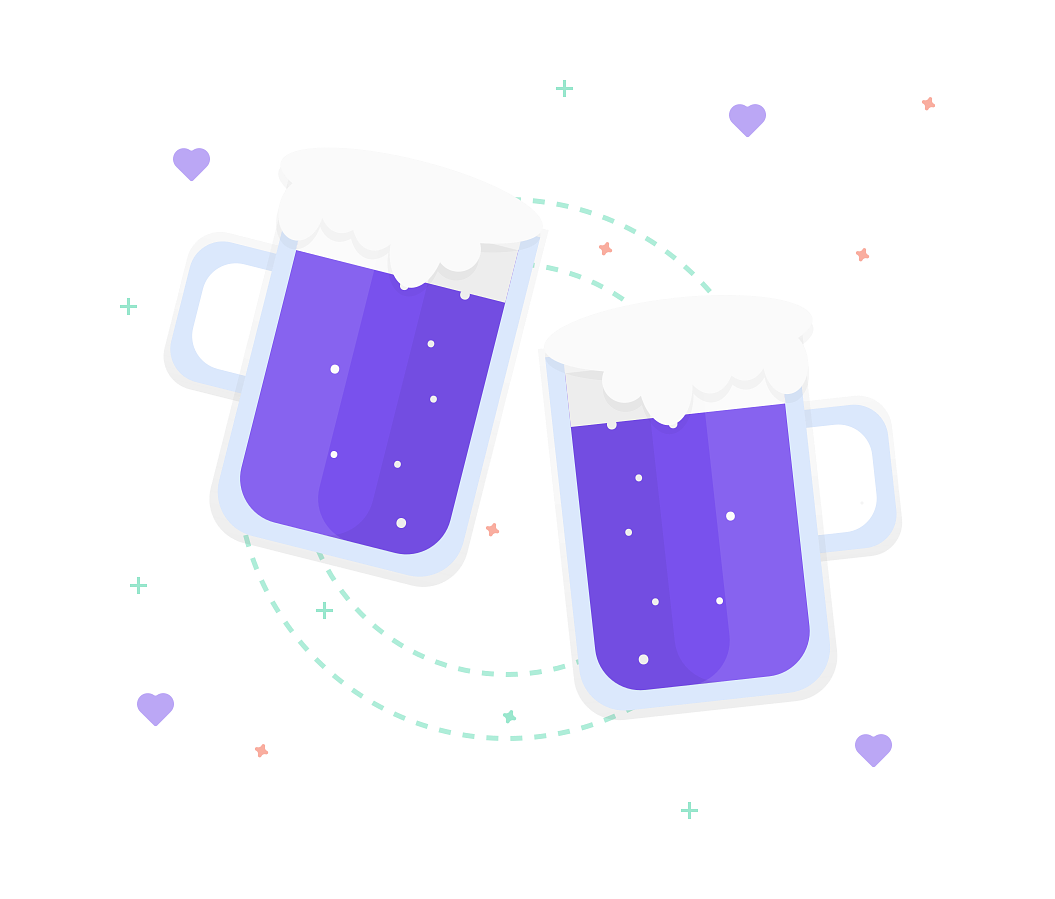 The title text is added
The title text is added
Your content is typed here, or by copying your text later
Your content is typed here, or by copying your text later
The user can demonstrate on a projector or computer, or presentation and make it film to be used in a wider field
The user can demonstrate on a projector or computer, or presentation and make it film to be used in a wider field
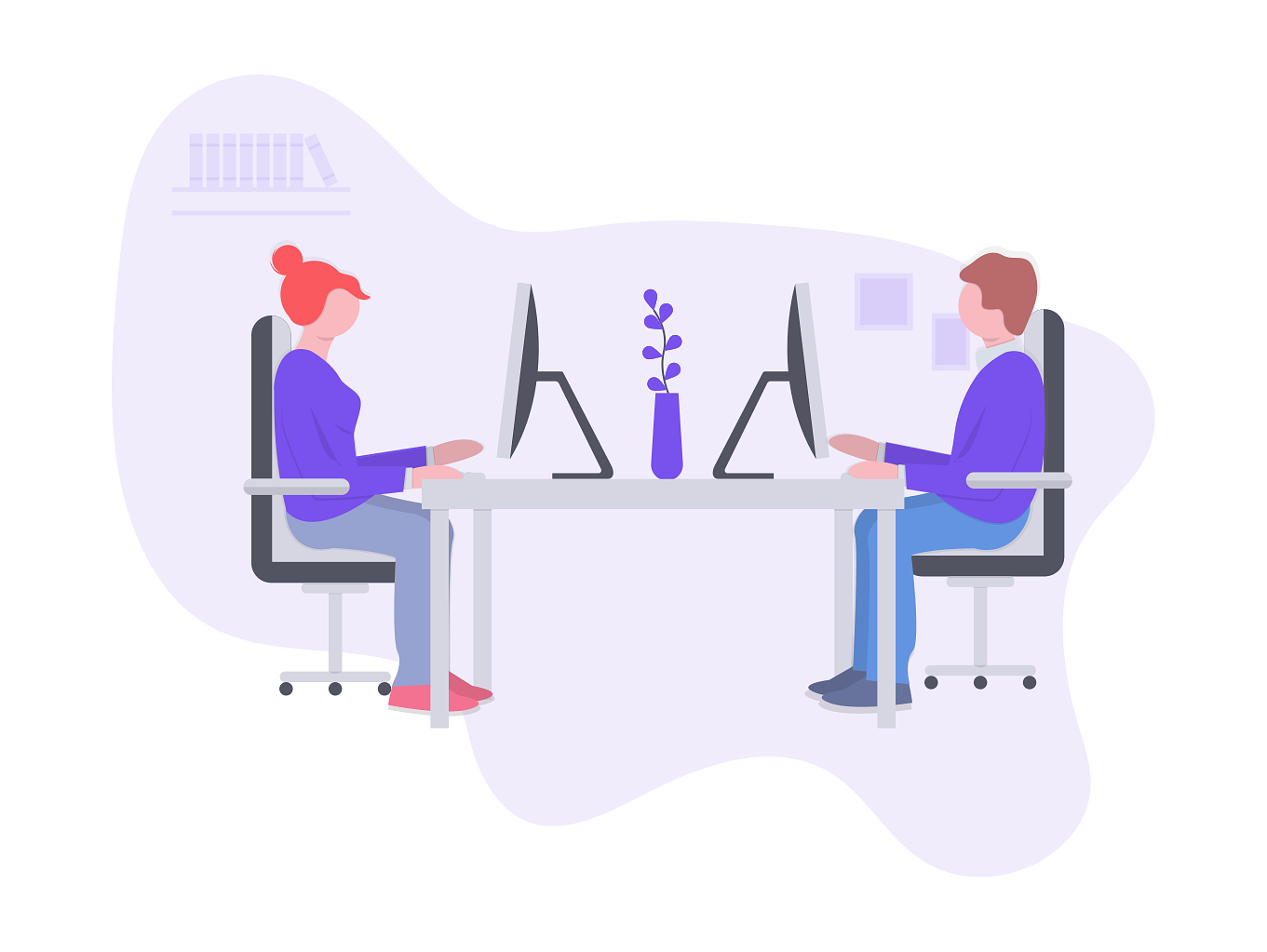 Part FOUR
PART FOUR
Enter your text description Enter your text description
The user can demonstrate on a projector or computer.or presentation and make it film to be used in a wider field.
Enter the title
print the presentation and make it into a film a wider field
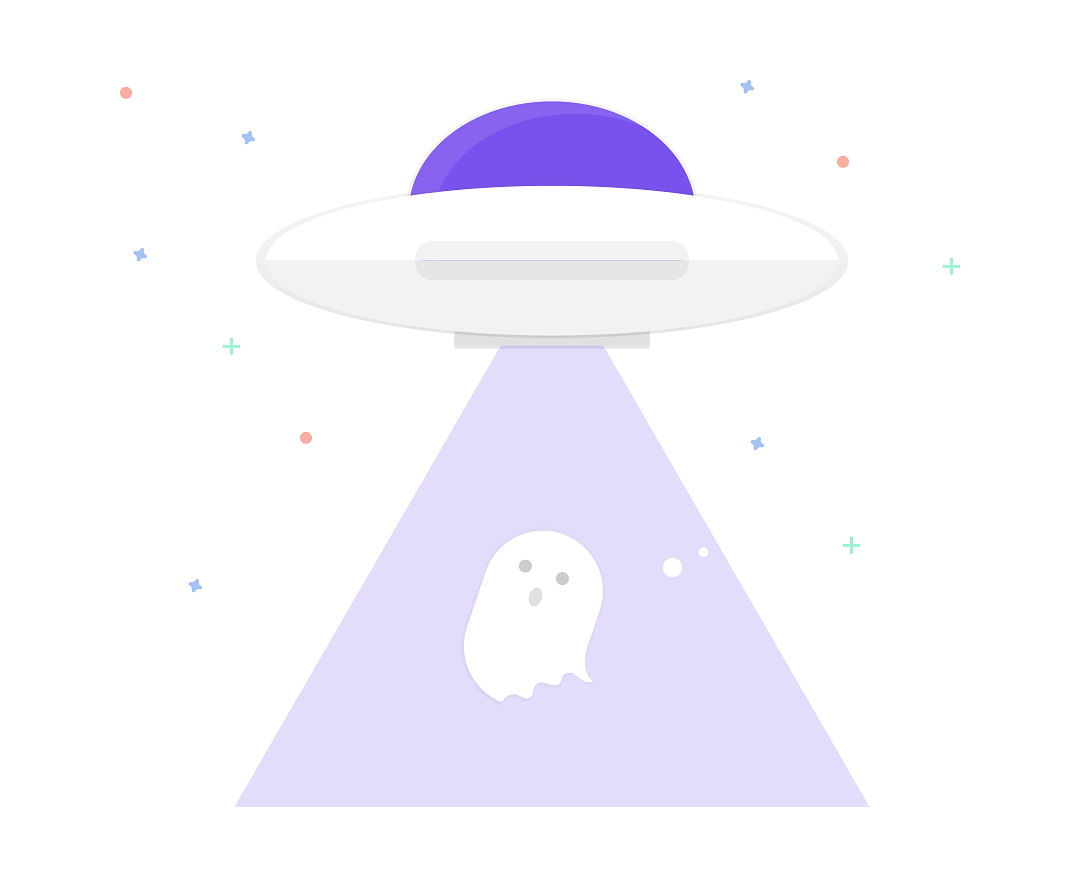 Enter the title
print the presentation and make it into a film a wider field
85%
40%
65%
35%
30%
The title text
The title text
The title text
The title text
The title text
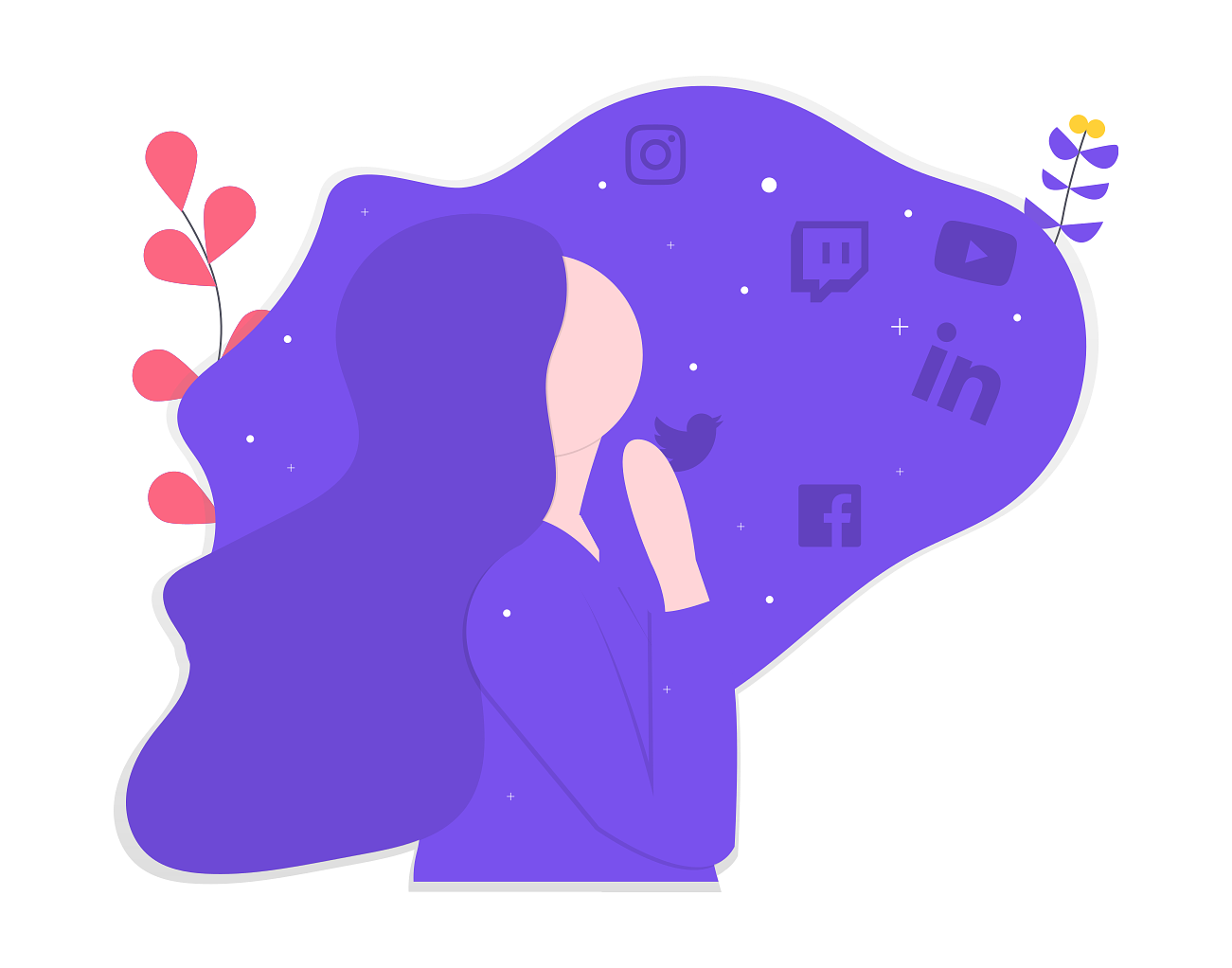 Thank you
The user can demonstrate on a projector or computer, or print the presentation and make it into a film to be used in a wider field
www.jpppt.com